「指導と評価の一体化」のための
学習評価について
小学校 生活
～　平成２９年告示　学習指導要領に基づく学習評価について　～
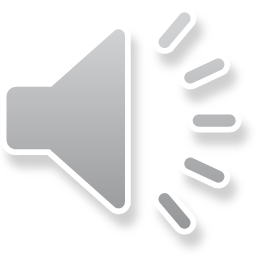 福岡県教育委員会
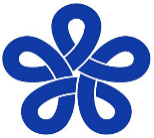 [Speaker Notes: 只今から，「『指導と評価の一体化』のための学習評価～平成２９年告示　
学習指導要領に基づく学習評価」「小学校生活」の説明を始めます。
なお，本説明は，国立教育政策研究所の「『指導と評価の一体化』のための
学習評価に関する参考資料」をもとに作成しています。
スライド右上に，該当ページを示していますので，参考資料をお持ちの
方は，必要に応じてラインを引くなどしながらお聞きください。
それでは，説明を始めます。★]
「指導と評価の一体化」のための
学習評価について
小学校　生活
Ⅰ　「内容のまとまりごとの評価規準」作成の手順 
Ⅱ　単元の評価規準の作成 
Ⅲ　育成を目指す資質・能力を踏まえた評価規準の作成の
　　ポイント
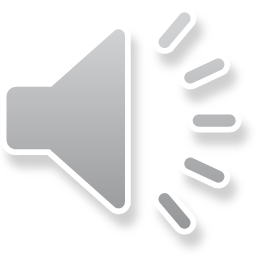 [Speaker Notes: 説明の内容は、スクリーンに示しております大きく３点です。
まず，「内容のまとまりごとの評価規準」作成の手順について説明します。★]
「内容のまとまりごとの評価規準」作成の手順
p27
生活科における｢内容のまとまり｣
〔学校，家庭及び地域の生活に関する内容〕 
　(1) 学校と生活 
　(2) 家庭と生活 
　(3) 地域と生活  

〔身近な人々，社会及び自然と関わる活動に関する内容〕 
　(4) 公共物や公共施設の利用 
　(5) 季節の変化と生活 
　(6) 自然や物を使った遊び 
　(7) 動植物の飼育・栽培 
　(8) 生活や出来事の伝え合い  

〔自分自身の生活や成長に関する内容〕 
　(9) 自分の成長
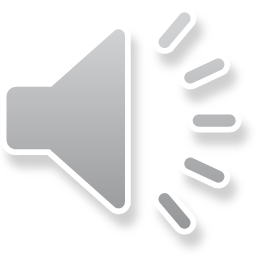 [Speaker Notes: 生活科における内容のまとまりは，学習指導要領に示された9つの内容の
一つ一つと考えることができます。 ★]
「内容のまとまりごとの評価規準」作成の手順
p28
〇　学習指導要領に示された教科及び学年の目標を
　踏まえて，「評価の観点及びその趣旨」が作成されて
　いることを理解する。
①　「内容のまとまり」と「評価の観点」との関係を確認
　する。
②　【観点ごとのポイント】を踏まえ，「内容のまとまりご
　との評価規準」を作成する。
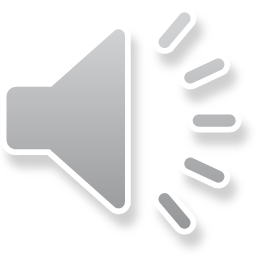 [Speaker Notes: 「内容のまとまりごとの評価規準」の作成に当たっては，まず，学習指導
要領に示された教科及び学年の目標を踏まえて，「評価の観点及び
その趣旨」が作成されていることを理解した上で，①及び②の手順を
踏みます。 ★]
「内容のまとまりごとの評価規準」作成の手順
p28
〇　学習指導要領に示された教科及び学年の目標を踏まえて，「評価
　の観点及びその趣旨」が作成されていることを理解する。
＜例 第１学年及び第２学年 内容(1)＞
【小学校学習指導要領 第２章 第５節 生活「第１ 目標」】 
　具体的な活動や体験を通して，身近な生活に関わる見方・考え方を生かし，自立し生活を豊かにしていくための資質・能力を次のとおり育成することを目指す。
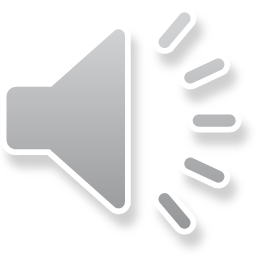 （小学校学習指導要領 P.112）
[Speaker Notes: 小学校学習指導要領に示されている生活科の目標は，スクリーンに示す通り
です。★]
「内容のまとまりごとの評価規準」作成の手順
p28
【改善等通知 別紙４ 生活（１）評価の観点及びその趣旨 ＜小学校 生活＞】
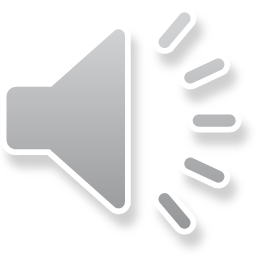 （改善等通知 別紙４ P.13）
[Speaker Notes: 評価の観点及びその趣旨については，知識・技能の観点では，(1)の文末を
「～に気付いている」，「 ～を身に付けている」などとして設定すること
が考えられます。 
同様に，思考・判断・表現の観点では，(2)の文末を「～している」として，
主体的に学習に取り組む態度の観点では，(3)の文末を「～しようとして
いる」として設定することが考えられます。
これらの目標と評価の観点及びその趣旨との関係を理解した上で、
評価規準を作成していきます。★]
「内容のまとまりごとの評価規準」作成の手順
p29
①　「内容のまとまり」と「評価の観点」との関係を確認する。
内容(1)  
　学校生活に関わる活動を通して，学校の施設の様子や学校生活を
支えている人々や友達，通学路の様子やその安全を守っている人々
などについて考えることができ，学校での生活は様々な人や施設と関わっていることが分かり，楽しく安心して遊びや生活をしたり，安全な
登下校をしたりし ようとする。
黄色部分・・・児童が直接関わる学習対象や実際に行われる
　　　　　　　　　　　　　　　　　　　　　　　　　　　　　　　　　　　学習活動等
青色部分・・・育成を目指す資質・能力のうち，
　　　　　　　　　　　　　　　　　　　　「思考力，判断力，表現力等の基礎」 
緑色部分・・・育成を目指す資質・能力のうち，
　　　　　　　　　　　　　　　　　　　　　　　　　　　　「知識及び技能の基礎」 
桃色部分・・・育成を目指す資質・能力のうち，
　　　　　　　　　　　　　　　　　　　　　　　　　「学びに向かう力，人間性等」
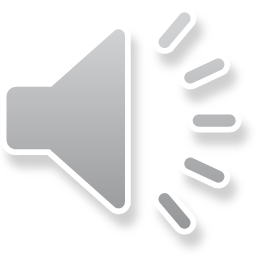 [Speaker Notes: 生活科における「内容のまとまり」の記述には，スクリーンに示す４つの
要素が構造的に組み込まれています。
そして，これらを踏まえて内容のまとまりごとの評価規準を作成することに
なります。 
生活科における全ての内容は「〜を通して（具体的な活動や体験），
〜ができ（思考力，判断力，表現力等の基礎），〜が分かり・
～に気付き（知識及び技能の基礎），〜したりしようとする（学びに
向かう力，人間性等）」のように構成されています。   
これは，低学年の児童に，よき生活者としての資質・能力を育成していく
ためには，実際に対象に触れ，活動することを通して，対象について感じ，
考え，行為していくとともに，その活動によって，対象や自分自身への
気付きが生まれ，それらが相まって学びに向かう力を安定的で持続的な
態度として育成し，確かな行動へと結び付けていくことを重視している
ためです。★]
「内容のまとまりごとの評価規準」作成の手順
p30
②　【観点ごとのポイント】を踏まえ，「内容のまとまりごとの評価規準」
　を作成する。
○「知識・技能」のポイント 
　実際に行われる学習活動（黄色部分）に続き，緑色部分の記載事項の文末を，「分かる」から「分かっている」とすることにより，内容のまとまりに対応する評価規準を作成することが可能。 

○「思考・判断・表現」のポイント 
　実際に行われる学習活動（黄色部分）に続き，青色部分の記載事項の文末を，「考えることができる」から「考えている」とすることにより，内容のまとまりに対応する評価規準を作成することが可能。 

○「主体的に学習に取り組む態度」のポイント 
　実際に行われる学習活動（黄色部分）に続き，桃色部分の記載事項の文末を，「したりしようとする」から「したりしようとしている」とすることにより，内容のまとまりに対応する評価規準を作成することが可能。
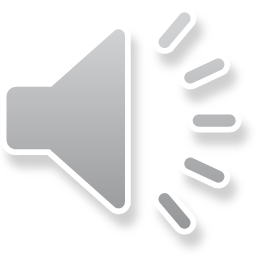 [Speaker Notes: 内容のまとまりごとの評価規準を作成する際の観点ごとのポイントです。
スクリーンに示している通り，記載事項の文末を変更することで内容の
まとまりに対する評価規準を作成することが可能です。
他の内容のまとまりにおいても記載事項の文末を，例えば，「気付く」から
「気付いている」（「知識・技能」），「見付ける」から「見付けている」
（「思考・判断・表現」），「創り出そうとする」から「創り出そうとして
いる」（「主体的に学習に取り組む態度」）などのようにすることで，
内容のまとまりに対応する評価規準を作成することが可能です。★]
「内容のまとまりごとの評価規準」作成の手順
p30
学習指導要領の「２ 内容」 及び 「内容のまとまりごとの評価規準（例）」
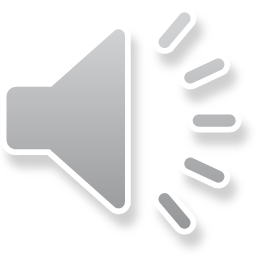 [Speaker Notes: これらのことを踏まえ作成した，｢内容のまとまりごとの評価規準(例)｣
です。
上段が｢内容｣、下段が｢内容のまとまりごとの評価規準(例)｣です。★]
単元の評価規準の作成
p33
１　単元の目標を作成する
２　単元の評価規準，小単元に
　おける評価規準を作成する
３　｢指導と評価の計画｣を作成する
授業を行う
４　観点ごとに総括する
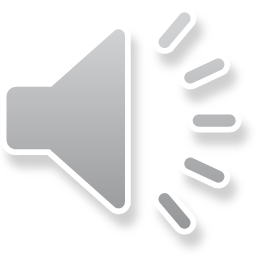 [Speaker Notes: 次に，単元の評価規準の作成についてです。
単元における観点別学習状況の評価を実施するに当たり，まずは年間の指導
と評価の計画を確認することが重要です。
その上で，学習指導要領の目標や内容，｢内容のまとまりごとの評価規準｣の
考え方等を踏まえ，スクリーンのような手順で進めることが考えられます。
ここでは，１，２について説明します。★]
単元の評価規準の作成
p35
１　単元の目標を作成する
①　単元を構成する内容について，学習指導要領に示された記載事項を確認する。
②　①と具体的な学習対象や活動に即して，単元の目標を作成する。
内容(７)｢動植物の飼育・栽培｣
　動物を飼ったり植物を育てたりする活動を通して，それらの育つ場
所，変化や成長の様子に関心をもって働きかけることができ，それらは生命をもっていることや成長していることに気付くとともに，生き物
への親しみをもち，大切にしようとする。
〔単元の目標〕
　モルモットを飼育する活動を通して，モルモットの変化や成長の様子に関心をもって働きかけ，モルモットに合った世話の仕方や生命をもっていることや成長していることに気付き，モルモットへの親しみをもち，生き物を大切にすることができるようにする。
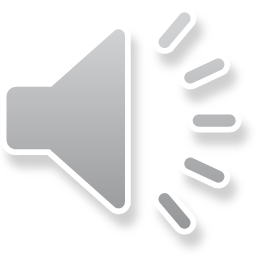 [Speaker Notes: 単元の目標を作成する手順です。
スクリーンに示しているように，①，②の手順で作成します。
ここでは，内容(7)を例として示しています。★]
単元の評価規準の作成
p36
２　単元の評価規準，小単元における評価規準を作成する
①　単元の目標を確認する。
②　単元の目標に示された資質・能力を踏まえ，単元の評価規準を
　作成する。
③　学習指導要領解説において，内容に関する資質・能力の記載
　事項を確認するとともに，｢具体的な内容のまとまりごとの評価規
　準(例)｣を参考に，小単元の評価規準を作成する。
①　単元の目標を確認する。
〔単元の目標〕
　モルモットを飼育する活動を通して，モルモットの変化や成長の様子に関心をもって働きかけ，モルモットに合った世話の仕方や生命をもっていることや成長していることに気付き，モルモットへの親しみをもち，生き物を大切にすることができるようにする。
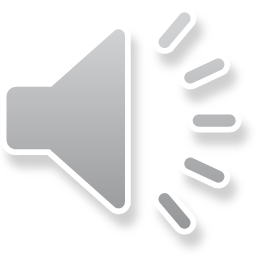 [Speaker Notes: 次に，単元の評価規準，小単元における評価規準を作成する手順です。
スクリーンに示しているように，①～③の手順で作成します。
生活科は，児童が具体的な活動や体験を通して，あるいはその前後を含む
学習の過程において，文脈に即して学んでいくことから，評価は，活動や
体験そのもの，すなわち結果に至るまでの過程を重視して行われます。
そのため，単元の評価規準及び一連の具体的な学習活動の
まとまりである小単元における評価規準を具体的な児童の姿として
作成することが大切です。 ★]
単元の評価規準の作成
p36
〔単元の目標〕
　モルモットを飼育する活動を通して，モルモットの変化や成長の様子に関心をもって働きかけ，モルモットに合った世話の仕方や生命をもっていることや成長していることに気付き，モルモットへの親しみをもち，生き物を大切にすることができるようにする。
②　単元の目標に示された資質・能力を踏まえ，単元の評価規準を作成する。
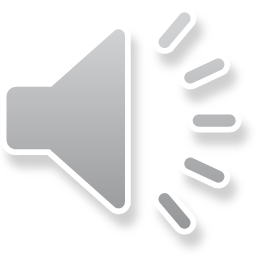 [Speaker Notes: 単元の目標に示された資質・能力を踏まえて作成された単元の評価規準を
スクリーン下段に示しています。★]
単元の評価規準の作成
p37
③　学習指導要領解説において，内容に関する資質・能力の記載事項を確認する
　　とともに，
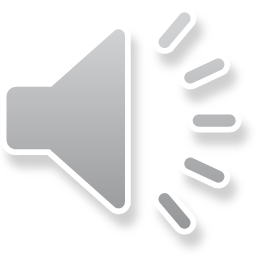 [Speaker Notes: そして，小単元の評価規準を作成するに当たっては，まず，学習指導要領解説に
おいて，内容に関する資質・能力の記載事項を確認します。★]
単元の評価規準の作成
p37
③　～ ｢具体的な内容のまとまりごとの評価規準(例)｣を参考に，～
※　巻末資料｢具体的な内容のまとまりごとの評価規準（例）｣を
　参考に。
③　～小単元の評価規準を作成する。
※　単元全体を俯瞰し，評価の観点や評価の場面に偏りが
　ある場合は，必要に応じて単元計画や評価規準等の見直し
　を行う。
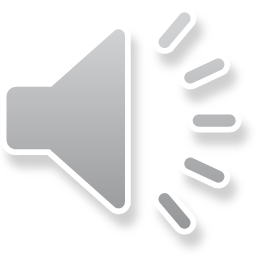 [Speaker Notes: そして，71ページからの巻末資料｢具体的な内容のまとまりごとの評価規準
（例）｣を参考にして，小単元の評価規準を作成します。
その際，単元全体を俯瞰し，評価の観点や評価の場面に偏りがある場合は，
必要に応じて単元計画や評価規準等の見直しを行います。★]
育成を目指す資質・能力を踏まえた評価規準の作成のポイント
p40
(１)知識・技能
①　気付きが自覚されること
　②　個別の気付きが相互に関連付くこと
　③　対象のみならず自分自身についての気付きが
　　生まれること
を，気付きの質の高まりとして見とることが大切

　生活上必要な習慣や技能については，特定の習慣や技能を取り出して指導するのではなく，思いや願いを
実現する過程において身に付けていくものであることに留意
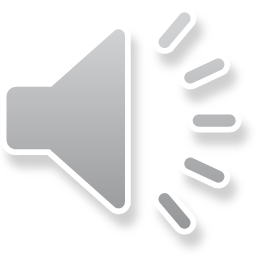 [Speaker Notes: 最後に，育成を目指す資質・能力を踏まえた評価規準の作成のポイント
です。
生活科における「知識・技能の基礎」については，学習指導要領解説生活編
に「生活科における気付きは，諸感覚を通して自覚された個別の事実である
とともに，それらが相互に関連付けられたり，既存の経験などと組み
合わされたりして，各教科等の学習や実生活の中で生きて働くものと
なることを目指している。
また，このような過程において，生活上必要な習慣や技能も活用される
ものとして身に付けることを目指している。」と説明されています。 
よって，この資質・能力を評価するに当たっては，①気付きが自覚される
こと，②個別の気付きが相互に関連付くこと，③対象のみならず
自分自身についての気付きが生まれること，を気付きの質の高まりとして
見取ることが大切です。
また，生活上必要な習慣や技能については，特定の習慣や技能を
取り出して指導するのではなく，思いや願いを実現する過程において
身に付けていくものであることに留意する必要があります。★]
育成を目指す資質・能力を踏まえた評価規準の作成のポイント
p40
(１)知識・技能
｢知識｣に関する評価規準(例)
　
　｢〇〇に気付いている｣，｢〇〇が分かっている｣
　※　〇〇には知識の具体を記述


｢技能｣に関する評価規準(例)

　　｢△△において(の際)，〇〇している｣
　※　△△には学習活動を，〇〇には学習指導要領解説生活編　
　　　(P14)に示した習慣や技能を参考にして，具体を記述
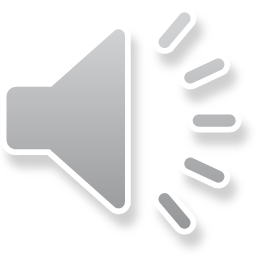 [Speaker Notes: 「知識・技能」のうち，知識に関しては，評価規準の構造を「○○に
気付いている」，「○○が分かっている」などとして作成します。 
また，技能に関しては，評価規準の構造を「△△において（の際），
○○している」などとして作成します。 ★]
育成を目指す資質・能力を踏まえた評価規準の作成のポイント
p40
(２)思考・判断・表現
〇　｢考える｣
　　・　見付ける，比べる，たとえるなどの学習活動に
　　　より，分析的に考える
　　・　試す，見通す，工夫するなどの学習活動により，
　　　創造的に考える

　〇　｢表現する｣
　　　言葉，絵，動作，劇化などの多様な方法によって，　
　　他者と伝え合ったり，振り返ったりする
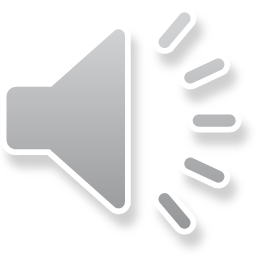 [Speaker Notes: 生活科における「思考力，判断力，表現力等の基礎」については，学習指導
要領解説生活編に「思いや願いの実現に向けて，『何をするか』
『どのようにするか』と考え，それを実際に行い，次の活動へと向かって
いく。
その過程には，様々な思考や判断，表現が存在している。思いや願いを
実現する過程において，身近な人々，社会及び自然を自分との関わりで
捉え，自分自身や自分の生活について考えたり表現したりすることが
できるようにすることを目指している。」，「ここでいう『考える』とは，
児童が自分自身や自分の生活について，見付ける，比べる，
たとえるなどの学習活動により，分析的に考えることである。
また，試す，見通す，工夫するなどの学習活動により，
創造的に考えることである。
『表現する』とは，気付いたことや考えたこと，楽しかったことなどに
ついて，言葉，絵，動作，劇化などの多様な方法によって，
他者と伝え合ったり，振り返ったりすることである。」と説明されて
います。★]
育成を目指す資質・能力を踏まえた評価規準の作成のポイント
p41
(２)思考・判断・表現
｢思考・判断・表現｣に関する評価規準(例)
　
　｢〇〇して(しながら)，△△している｣
　※　〇〇には，具体的な学習活動において期待する思考を，
　　　△△には具体的な児童の姿を記述
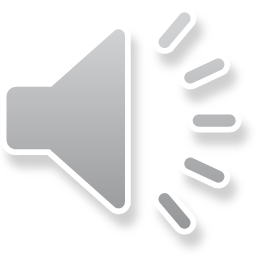 [Speaker Notes: ｢思考・判断・表現｣については，評価規準の構造を，｢〇〇して(しながら)
，△△している｣などとして作成します。★]
育成を目指す資質・能力を踏まえた評価規準の作成のポイント
p41
〔参考　(〇〇の部分)　〕
①　見付けて(見付けながら)
　・　思い起こして，感じて，気にしながら，意識しながら　など
②　比べて(比べながら)
　・　特徴でまとめながら，違いで分けて，順序を考えながら　など
③　たとえて(たとえながら)
　・　知っていることで表しながら，関連付けながら，置き換えて，
　　見立てて　など
④　試して(試しながら)
　・　実際に確かめながら，調べたりやってみたりして，練習しな
　　がら　など
⑤　見通して(見通しながら)
　・　思い描きながら，予想しながら，振り返って　など
⑥　工夫している(工夫しながら)
　・　生かしながら，見直して　など
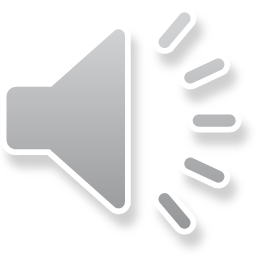 [Speaker Notes: なお，思考を具体的に表したものとして，スクリーンに示すような内容も
参考にすることができます。★]
育成を目指す資質・能力を踏まえた評価規準の作成のポイント
p41
〔参考　(△△の部分)　〕
　　「観察している」　「関わっている」　「記録している」
　　「方法を決めている」　「表している」　「集めている」
　　「楽しんでいる」　「遊んでいる」　「交流している」
　　「捉えている」　「知らせている」　「利用している」
　　「伝え合っている」　「計画を立てている」　　など
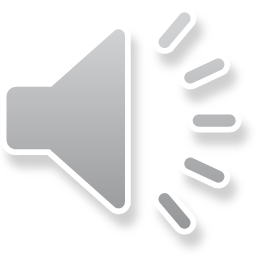 [Speaker Notes: また，具体的な児童の姿として，スクリーンに示すような内容も参考にする
ことができます。★]
育成を目指す資質・能力を踏まえた評価規準の作成のポイント
p10
「主体的に学習に取り組む態度」については，知識及び技能を獲得したり，思考力，判断力，表現力等を身に付けたりすることに向けた粘り強い取組の中で，自らの学習を調整しようとしているかどうかを含めて評価する。
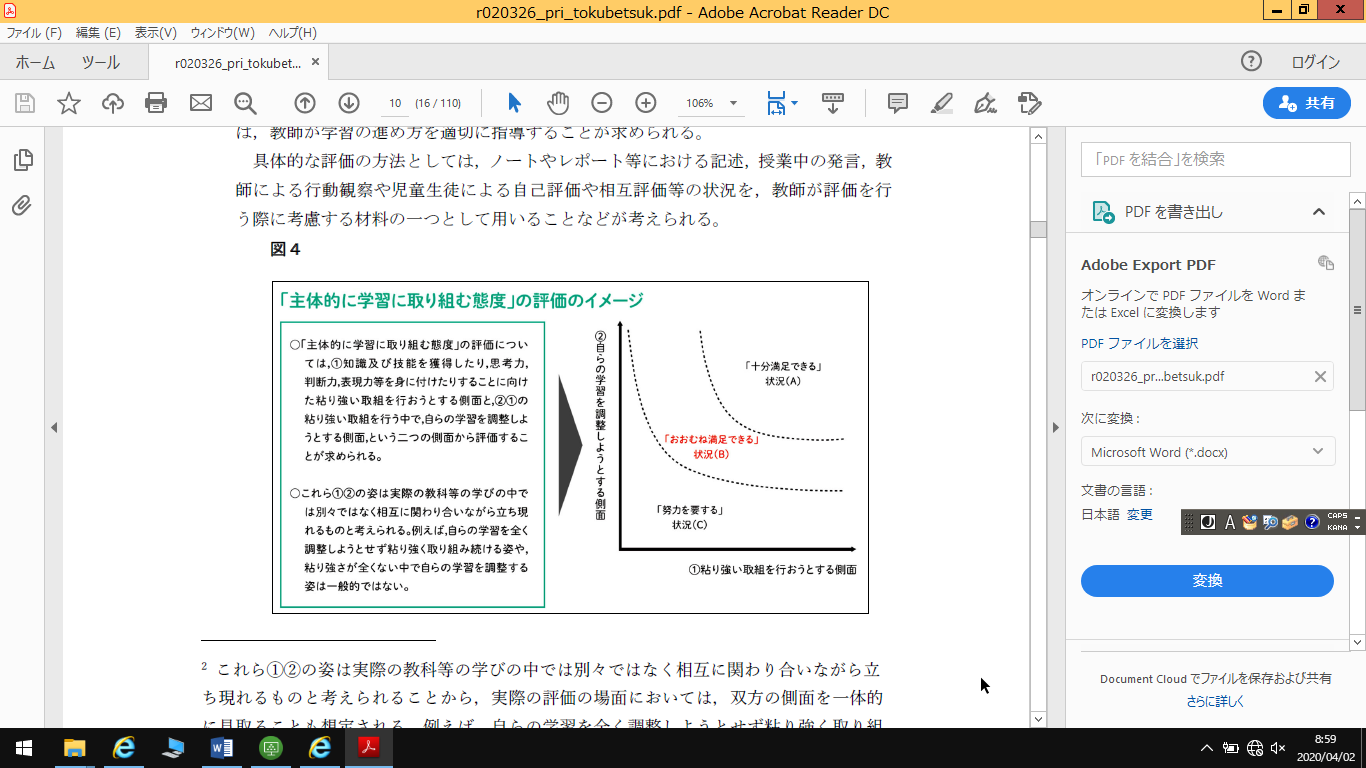 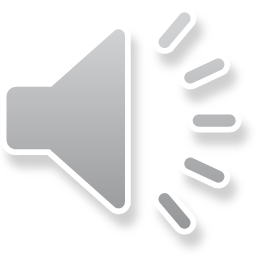 22
[Speaker Notes: 最後に，｢主体的に取り組む態度｣についてです。
今回の改訂において｢主体的に学習に取り組む態度｣の観点については，
総説編でも、説明しましたように、知識及び技能を獲得したり，思考力，
判断力，表現力等を身に付けたりすることに向けた粘り強い取組の中で，
自らの学習を調整しようとしているかどうかを含めて評価します。
そのため、スクリーンに示す「粘り強く学習に取り組む態度」と「自ら
学習を調整しようとする態度」の二つの側面を評価することが
求められます。★]
育成を目指す資質・能力を踏まえた評価規準の作成のポイント
p41
(３)主体的に学習に取り組む態度
①　｢粘り強さ｣
　　　・・・思いや願いの実現に向かおうとしていること
　②　｢学習の調整｣
　　　・・・状況に応じて自ら働きかけようとしていること
　③　｢実感や自信｣
　　　・・・意欲や自信をもって学んだり生活を豊かに
　　　　　したりしようとすることを繰り返し，安定的に
　　　　　行おうとしていること
　などを踏まえる必要がある。
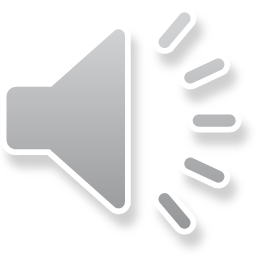 [Speaker Notes: 生活科における「学びに向かう力，人間性等」については，学習指導要領
解説生活編に「思いや願いの実現に向けて，身近な人々，社会及び
自然に自ら働きかけ，意欲や自信をもって学んだり生活を豊かにしたり
しようとすることを繰り返し，それが安定的に行われるような態度を養う
ことを目指している。」と説明されています。 
この資質・能力を評価するに当たっては， ① 「粘り強さ｣，② 「学習の
調整」，③ 「実感や自信」などを踏まえる必要があります。★]
育成を目指す資質・能力を踏まえた評価規準の作成のポイント
p41
(３)主体的に学習に取り組む態度
｢主体的に学習に取り組む態度｣に関する評価規準(例)
　
　｢〇〇し，△△しようとしている｣
　※　〇〇には①粘り強さ，②学習の調整，③実感や自信，
　　　に関して具体的に表したものを，△△には具体的な児童の
　　　姿を記述
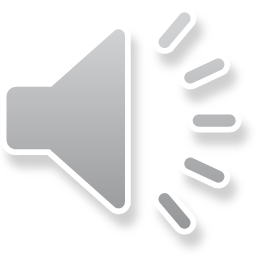 [Speaker Notes: ｢主体的に学習に取り組む態度｣については，評価規準の構造を，｢〇〇し，
△△しようとしている｣などとして作成します。
以上で，説明を終わります。★]